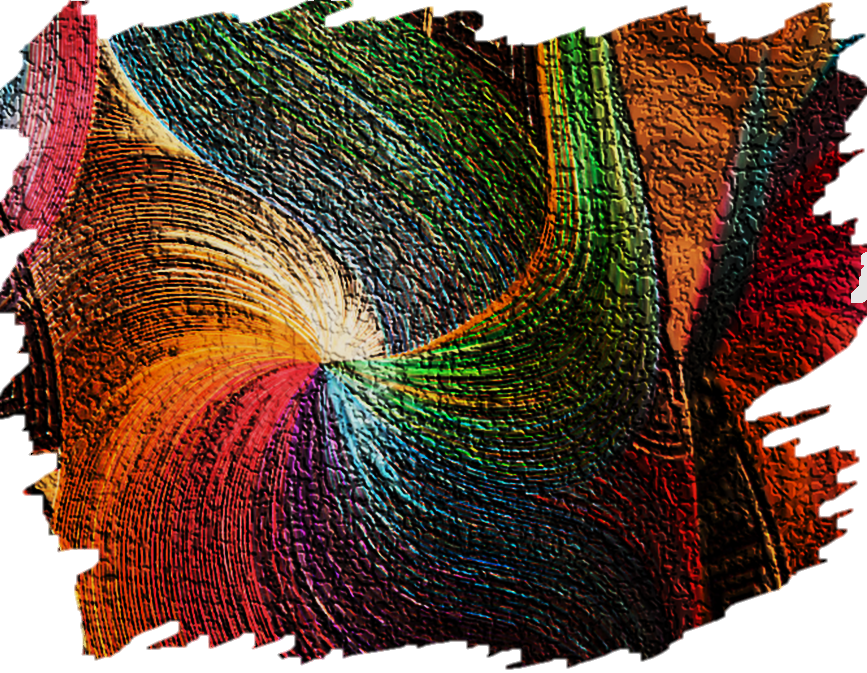 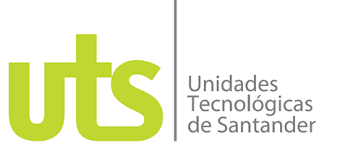 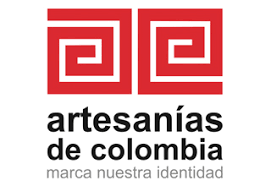 Buenas Prácticas de Aprovechamiento
MsC. Ibq IQ. María Victoria Acevedo Estupiñan
Docente Gestión Agroindustrial –UTS
Aprovechamiento Sostenible
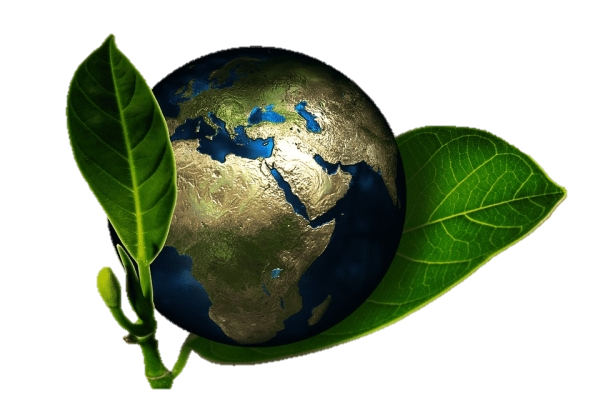 Hacer uso adecuado de los recursos naturales, de tal forma que se garantice la permanencia en el tiempo para las generaciones futuras
Sostenible
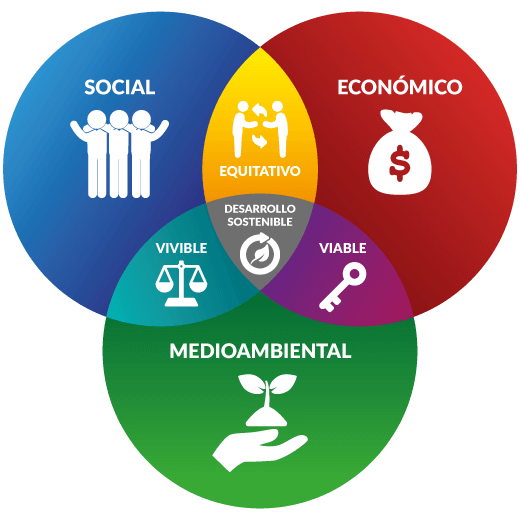 Recursos
4
¿Yo contamino???
6
7
¿Que tipo de materias primas usó?
Caracterización física y química de las MP
¿Cómo mi proceso afecta la sostenibilidad?
SOS- tenibilidad
Garantiza la permanencia de la población en la tierra
Asegura la disponibilidad de recursos para producir las artesanías
Asegura la continuidad y transmisión del conocimiento sobre el manejo de etsas especies
Promueve un consumo más sostenible
10
Sostenibilidad en el sector artesanal
Se entiende como el MANEJO ADECUADO y RESPONSABLE de los recursos naturales empleados para la producción de una pieza artesanal
11
Mercados verdes
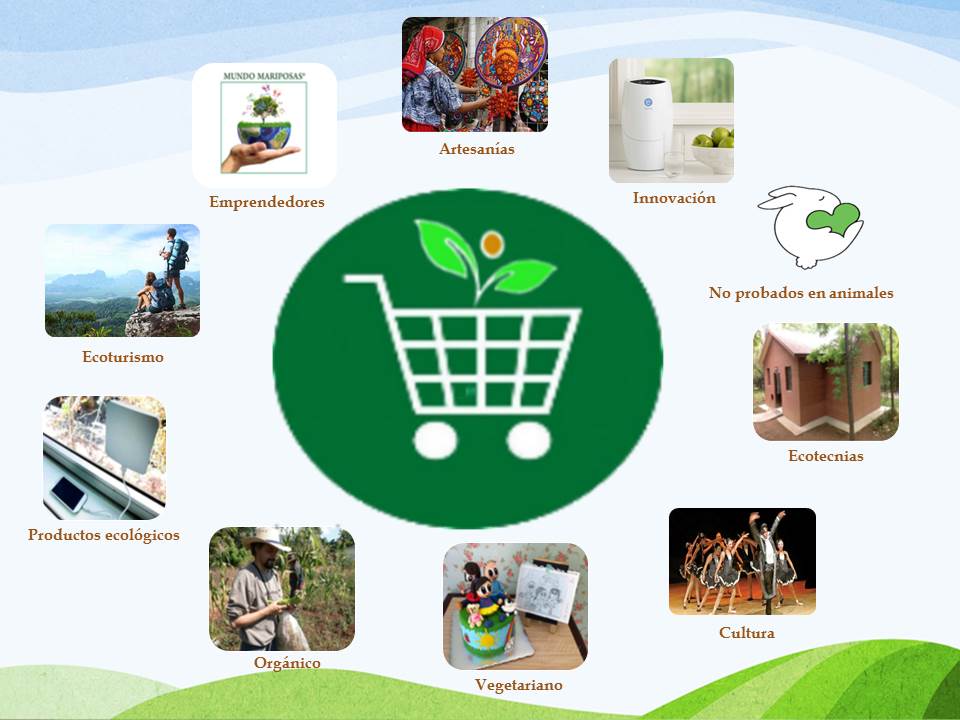 Uso Sostenible
Conservación de los recursos naturales
12
[Speaker Notes: Los mercados verdes son mercados donde se tranzan productos y servicios menos nocivos con el ambiente o derivados del aprovechamiento sostenible de los recursos naturale
http://www.minambiente.gov.co/index.php/programa-de-generacion-de-negocios-verdes-proyecto-financiado-por-la-union-europea/hablemos-en-cifras-del-pgnv]
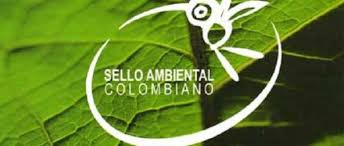 Mercados verdes
PGNV
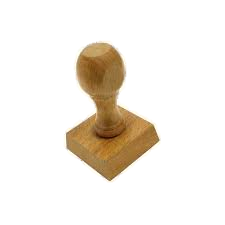 SAC
13
[Speaker Notes: Los mercados verdes son mercados donde se tranzan productos y servicios menos nocivos con el ambiente o derivados del aprovechamiento sostenible de los recursos naturale
http://www.minambiente.gov.co/index.php/programa-de-generacion-de-negocios-verdes-proyecto-financiado-por-la-union-europea/hablemos-en-cifras-del-pgnv
https://enciclopedia.banrepcultural.org/index.php/Mercados_verdes
https://www.laopinion.com.co/economia/abc-de-los-mercados-verdes-en-colombia-116181#OP]
Taller
Generalidades de la especie (familia, nombre científico, descripción botánica, distribución geográfica)
Aprovechamiento (planificación)
Técnicas de recolección, corte, halado, etc
Proceso de transformación
Lineamientos de manejo sostenible
14
Aprovechamiento sostenible de las MP
Recomendaciones sobre el beneficio de la MP
Almacenamiento, humedad, control microbiológico
Vida útil
15
Gracias!!
Nos vemos el jueves!!
16
SlidesCarnival icons are editable shapes. 

This means that you can:
Resize them without losing quality.
Change fill color and opacity.

Isn’t that nice? :)

Examples:
😉
Now you can use any emoji as an icon!
And of course it resizes without losing quality and you can change the color.

How? Follow Google instructions https://twitter.com/googledocs/status/730087240156643328
✋👆👉👍👤👦👧👨👩👪💃🏃💑❤😂😉😋😒😭👶😸🐟🍒🍔💣📌📖🔨🎃🎈🎨🏈🏰🌏🔌🔑 and many more...
18
A picture is worth a thousand words
A complex idea can be conveyed with just a single still image, namely making it possible to absorb large amounts of data quickly.
19
Want big impact?
Use big image.
20
Maps
our office
21
Thanks!
Any questions?
You can find me at:
@username
user@mail.me
22